РОЗДІЛ 1. СУТНІСТЬ НЕДОТОРКАННОСТІ ПРАВА ВЛАСНОСТІ ЯК КОНСТИТУЦІЙНОЇ ЗАСАДИ ДОСУДОВОГО КРИМІНАЛЬНОГО ПРОВАДЖЕННЯ
1.1 Поняття і зміст недоторканності права власності у досудовому кримінальному провадженні
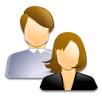 Інститут права власності
Інститут права власності (комплексним (багатогалузевим), тобто таким, що об’єднує норми різних галузей права, зокрема:
адміністративного
конституційного
цивільного
кримінального
Засада недоторканності права власності
Право приватної власності є непорушним, ніхто не може бути протиправно позбавлений права власності 
Ст. 41 Конституції України
Недоторканність права власності
Недоторканність права власності є станом захищеності від посягань, забороною вчиняти будь-які дії всупереч волі власника
У категорії «недоторканність власності» втілено неприпустимість невиправданого, незаконного втручання у здійснення права на приватну власність
Розгляд питання щодо сутності недоторканності права власності як засади кримінального провадження передбачає з’ясування змісту низки понять, зокрема власне поняття «недоторканність».
Прикметник «недоторканний» означає: 
1) який закон охороняє від посягань з боку кого-небудь; 
2) який не можна псувати, знищувати, паплюжити через значущість, важливість тощо;
Розгляд засади недоторканності права власності був би неповним без дослідження питання про сутність понять «власність» та «право власності».
Власність – це присвоєння матеріальних благ, суть якого полягає в належності наявних засобів виробництва й одержуваних продуктів праці державі, територіальній громаді, окремому колективу чи індивіду.
У цивільно-правовій науці чітко розмежовують поняття права власності в об’єктивному та суб’єктивному розумінні.
Право приватної власності фізичної особи в суб’єктивному значенні – це передбачене законом право власника здійснювати володіння, користування та розпорядження належним йому майном на власний розсуд і з будь-якою метою, якщо інше не передбачено законом.
В об’єктивному розумінні право приватної власності громадян – це сукупність правових норм, що встановлюють й охороняють належність громадянам майна споживчого і фінансово-виробничого призначення та забезпечують власникам здійснення права володіти, користуватися та розпоряджатися цим майном на власний розсуд, використовувати його з будь-якою метою, якщо інше не встановлено законом.
Суб’єктивне право власності формується як сукупність трьохнайголовніших правомочностей
Право користування
Право користування в об’єктивному розумінні є правовими нормами, які встановлюють порядок вилучення корисних властивостей речей для задоволення потреб власника чи інших осіб, а в суб’єктивному значенні – це закріплена нормами права можливість вилучення корисних властивостей речі для задоволення потреб власника чи інших осіб.
Право розпорядження
Право розпорядження в об’єктивному розумінні є сукупністю правових норм, які закріплюють можливість визначення долі речі, а в суб’єктивному розумінні – це закріплена в нормах права можливість визначити долю речі, право власника розпоряджатися нею, зокрема, шляхом її відчуження.
Право володіння
Законне                                                  Незаконне


Право володіння — забезпечена законом можливість мати у себе певну річ, утримувати її у своєму господарському підпорядкуванні.
Винятки, щодо недоторканності права власності які зазначені на конституційному рівні
 позбавлення або обмеження права власності під час кримінального провадження здійснюється лише на підставі вмотивованого судового рішення, ухваленого в порядку, передбаченому КПК України;
 допускається тимчасове вилучення майна без судового рішення на підставах і в порядку, передбачених КПК України;
 під час досудового розслідування законом передбачено тимчасовий доступ до речей і документів (глава 15 КПК України), арешт майна (глава 17 КПК України) лише з дозволу слідчого судді;
 цивільно-правовою підставою припинення права власності під час кримінального провадження є конфіскація майна (пункт 10 частини 1 статті 346, стаття 354 ЦК України). Право власності може бути припинено в інших випадках, установлених законом (частина 2 статті 346 ЦК України). У кримінальному провадженні цим випадком є задоволення судом цивільного позову (глава 9 КПК України);
 після визнання особи винною у вчиненні кримінального правопорушення суд ухвалює обвинувальний вирок, у якому вирішує питання про конфіскацію майна як вид кримінального покарання, цивільний позов, інші майнові стягнення (частина 4 статт 374 КПК України)
Поняття недоторканності права власності
як засади кримінального провадження можна визначити як вихідну ідею кримінального процесу нормативного характеру, яка полягає у спрямованості змісту та форми кримінального провадження на убезпечення особи від неправомірних перешкод у її можливості на власний розсуд володіти, користуватися чи розпоряджатися належним їй майном у межах, установлених законом.
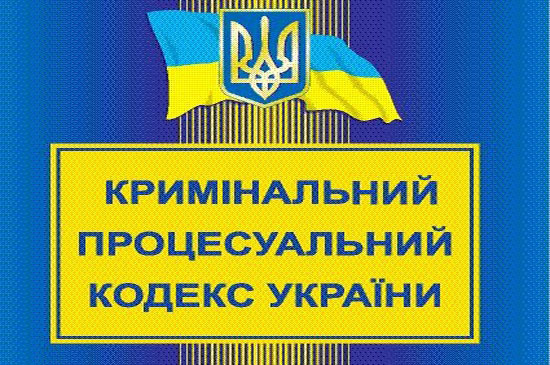